روش تهیه پاورپوینت‌های فرادرس
پروتکل استاندارد
1
چکیده‌ای از مهم‌ترین تنظیمات
3
تنظیمات
عنوان
اسلایدها
تنظیمات
اسلاید
اول
2
عنوان آموزش
محل عنوان
عنوان درس
اندازه فونت
فاصله بین خطوط
اطلاعات مدرس
Bold بودن
1
اندازه اسلایدها
4
تنظیمات
مطالب
اسلایدها
تنظیمات
اولیه
اسلایدها
چیدمان Justify
لوگوی فرادرس
بدون انیمیشن
رنگ زمینه
املای کلمات
شماره‌گذاری
کنتراست مناسب
از نوع Appear
علائم نگارشی
محل لوگو
وضوح و کیفیت
از نوع Fade
بدون تبلیغات
عدم هم‌پوشانی
انیمیشن آیتم‌ها
خوانایی نوشته‌ها
استفاده مناسب
تصاویر و جدول‌ها
5
6
2
اندازه اسلایدها
با مراجعه به مسیر زیر، می‌توان از صحت نسبت اندازه اسلایدها اطمینان حاصل کرد:
			   Design → Slide Size → Widescreen (16:9) 

سپس روی گزینه Custom Slide Size کلیک کنید
و در پنجره باز شده، تنظیمات را مشابه با تصویر روبه‌رو اعمال نمایید:
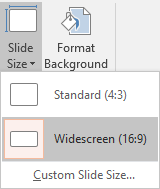 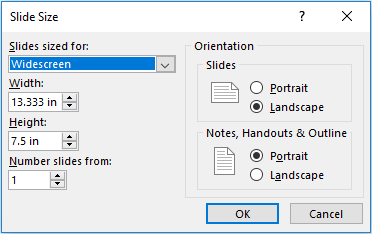 3
پس‌زمینه و شماره‌گذاری
لطفا پس‌زمینه اسلایدها به همین صورت (سفید) باقی بماند.

برای شماره‌گذاری اسلایدها، به مسیر مقابل مراجعه نمایید:		           Insert → Slide Number
در پنجره‌ای که باز می‌شود، گزینه Slide number را فعال کنید.
روی دکمه Apply to All کلیک کنید.

نکته: شماره اسلایدها باید در قسمت پایین سمت راست قرار بگیرد.
نکته: شماره اسلایدها باید به‌صورت اعداد فارسی باشد.
4
نکات مهم و ضروری
مطالب اسلایدها باید به زبان فارسی تهیه شوند.
امکان استفاده از محتوای انگلیسی، فقط در آموزش‌های زیر وجود دارد:
آموزش‌های مرتبط با زبان‌های خارجی
آموزش‌های زبان تخصصی دانشگاهی


تایید اسلایدها صرفا از بعد بصری آموزش است و تدریس آموزش‌های فرادرس نباید به‌صورت روخوانی از محتوای اسلایدها یا هر متن دیگری انجام پذیرد.
5
تنظیمات عمومی
فونت تمامی نوشته‌ها (فارسی و انگلیسی) IranSans باشد.
در صورت نیاز به تایپ اعداد فارسی از فونت IranSansFaNum استفاده شود.
در نوشته‌های فارسی از اعداد فارسی و در روابط و فرمول‌ها از اعداد انگلیسی استفاده شود.
در تمامی متن‌ها، فاصله بین خطوط مطالب 1.5 باشد.
چیدمان مطالب روی حالت Justify تنظیم شود.

علائم نگارشی (که در اسلایدهای بعد به‌صورت کامل‌تری توضیح داده خواهد شد) رعایت شوند.
از صحیح بودن املای کلمات، اطمینان حاصل شود.
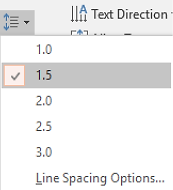 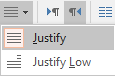 6
مثال
نمونه‌های نادرست
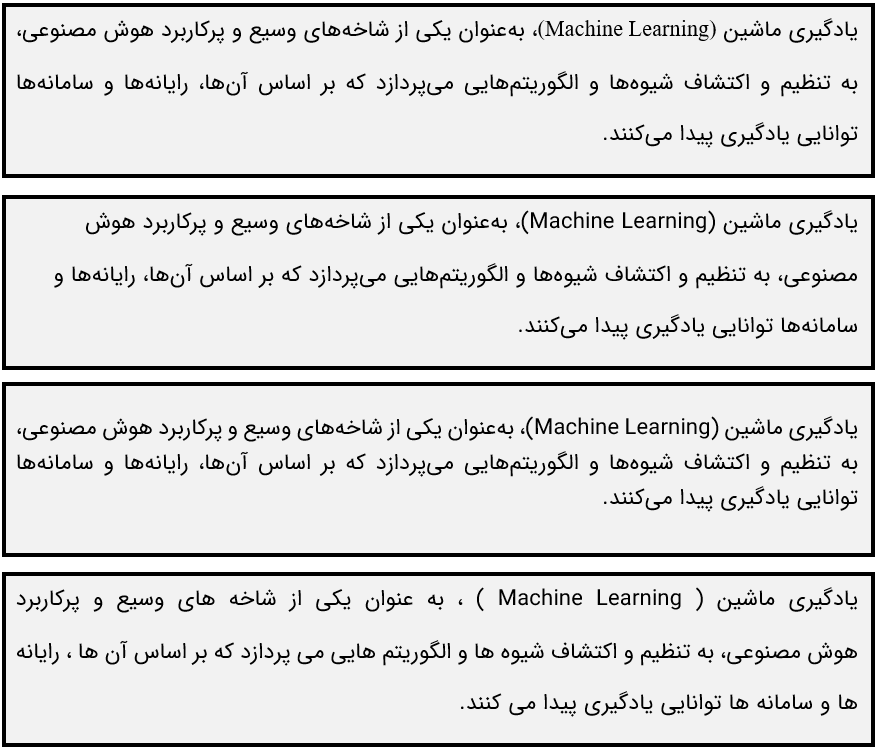 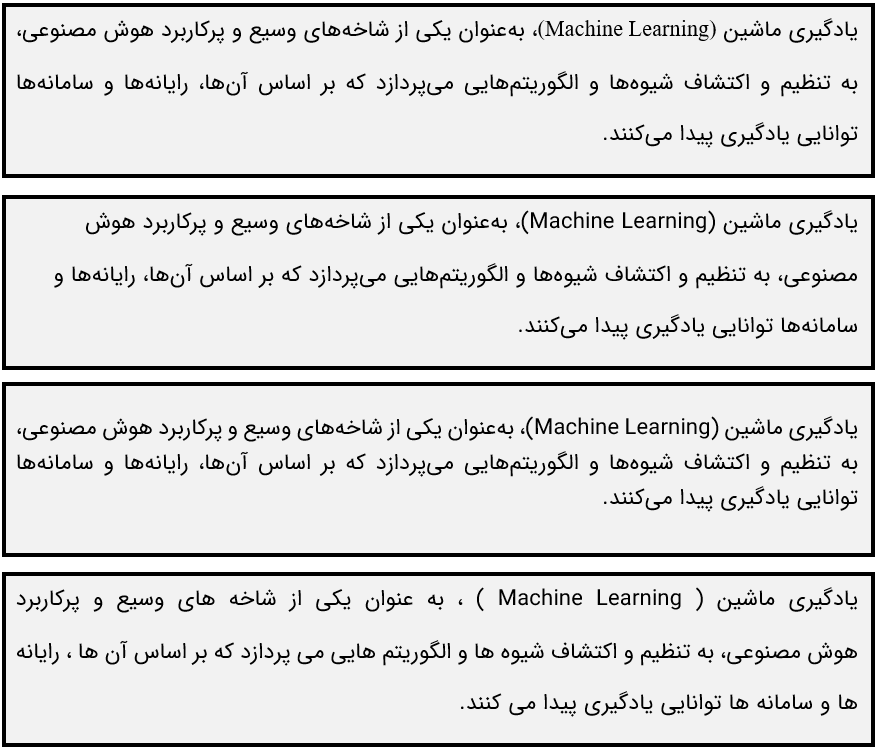 Justify
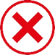 فونت انگلیسی
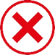 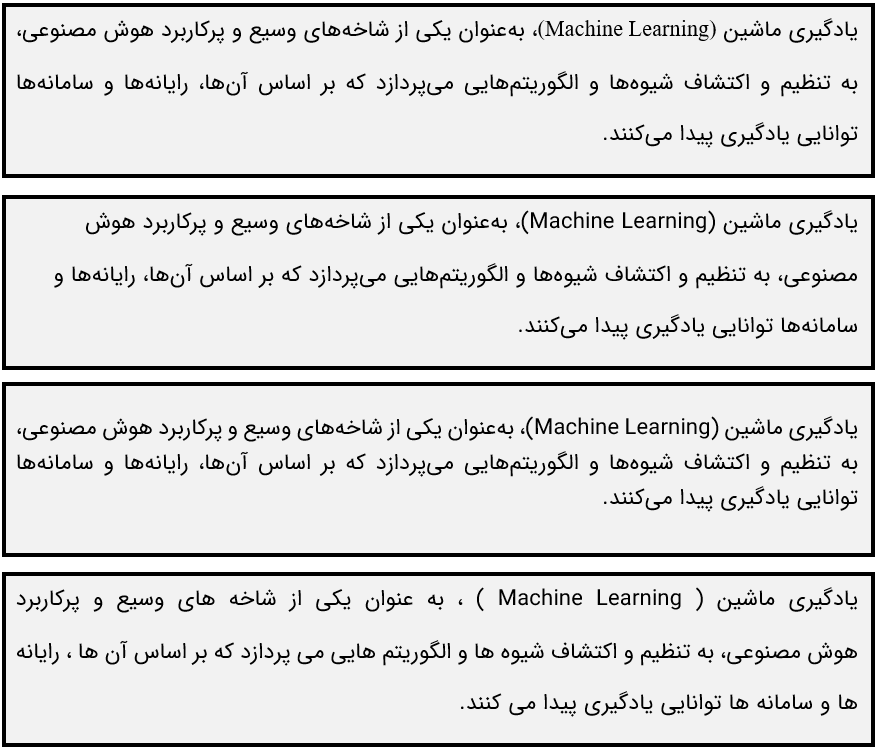 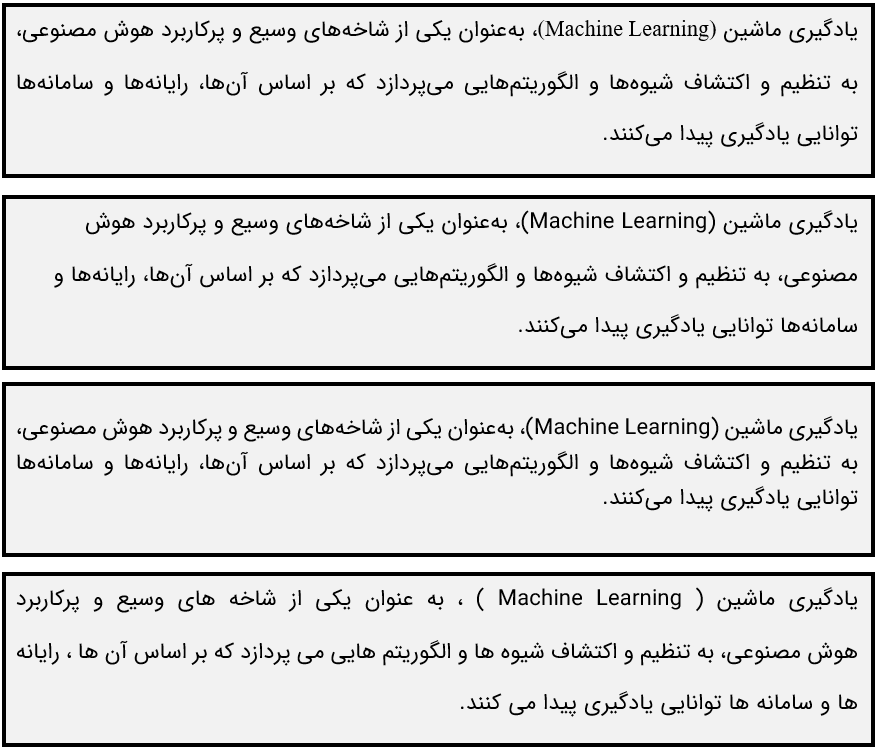 علائم نگارشی
فاصله بین خطوط
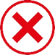 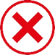 نمونه درست
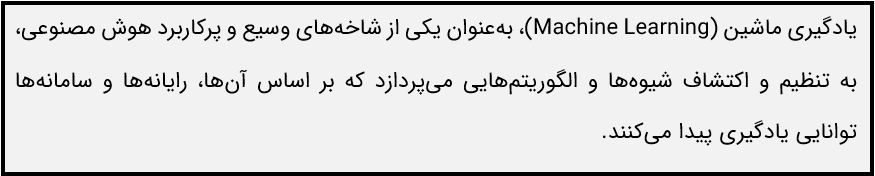 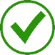 7
تنظیمات اسلاید اول
اندازه فونت عنوان آموزش 32 باشد.
اندازه فونت عنوان درس 28 باشد.
نام و نام‌خانوادگی مدرس، با اندازه فونت 24 تایپ شود.
مدرک و رشته تحصیلی مدرس، با اندازه فونت 20 تایپ شود.
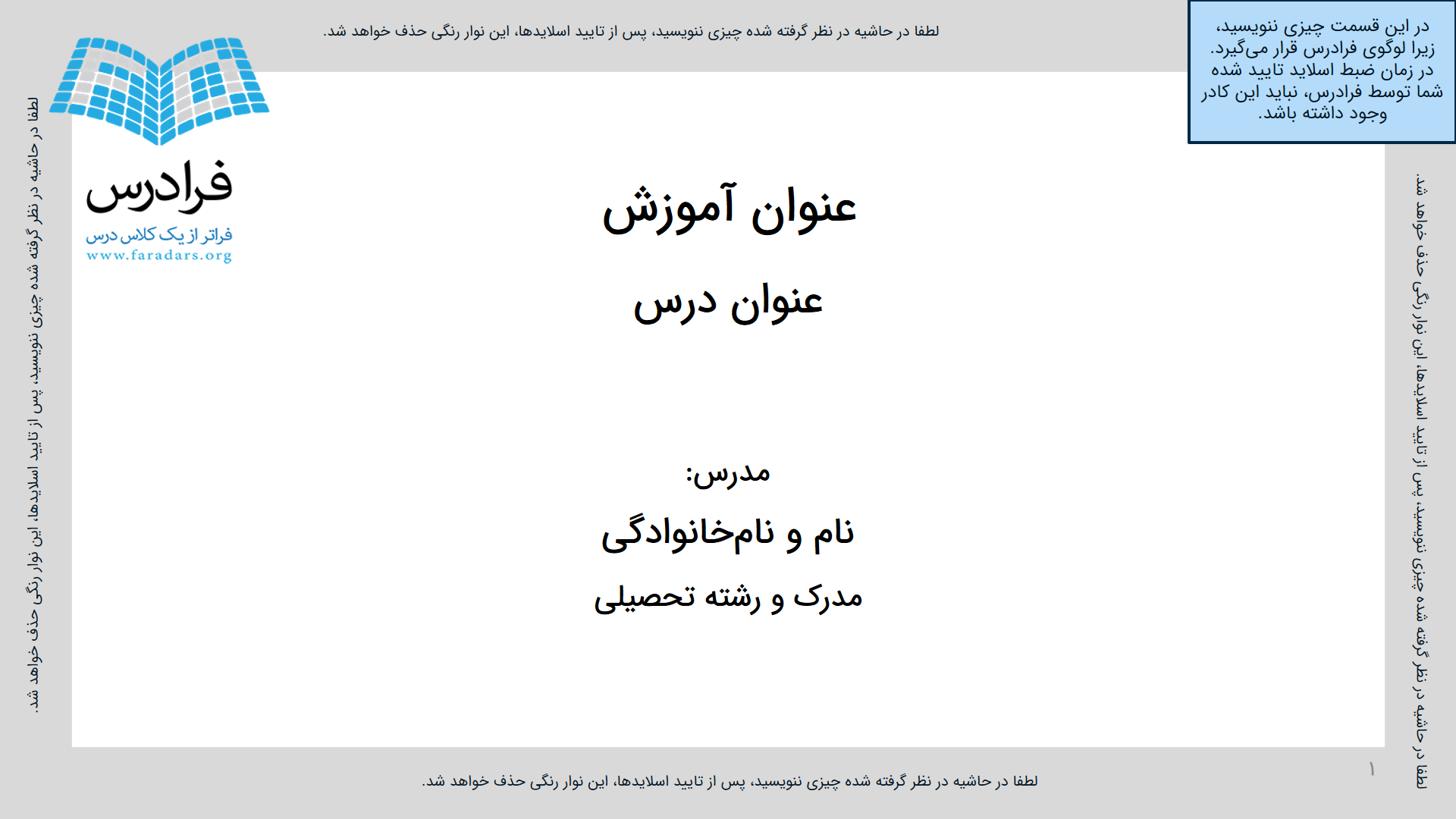 در صورت استفاده از تمپلیت استاندارد فرادرس، تمام این موارد به‌صورت دقیق تنظیم شده است.
8
تنظیمات عنوان اسلاید
به‌صورت Bold و با رنگ مشکی باشد.
اندازه فونت عنوان 24 باشد.
دارای انیمیشن نباشد (از ابتدا نمایش داده شود).
حتی‌الامکان کوتاه باشد (در صورت طولانی بودن عنوان، فاصله آن از بالا رعایت شود).
9
تنظیمات مطالب
اندازه فونت نوشته‌های داخل اسلاید، بین 18 تا 22 باشد.
در صورتی که به‌جز رنگ سیاه، می‌خواهید از حالت رنگی برای برخی از قسمت‌های متن استفاده نمایید، از رنگ‌های استاندارد موجود در پاورپوینت (با رعایت کنتراست مناسب) استفاده نمایید.
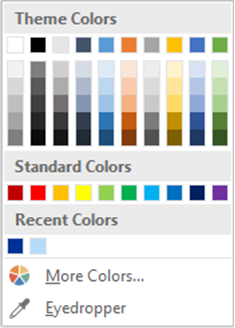 بنفش، سرمه‌ای، آبی پررنگ، آبی کم‌رنگ، سبز پررنگ، سبز کم‌رنگ، نارنجی، قرمز، قهوه‌ای
10
نوشتن فرمول‌ها
تا حد امکان، از تصویر فرمول‌ها (عکس گرفتن از کتاب یا pdf) استفاده ننمایید.
اگر قصد استفاده از فرمول را دارید، آن‌ها در محیط Powerpoint تایپ نمایید تا امکان ویرایش و تغییر اندازه آن به سادگی میسر باشد. برای اضافه کردن فرمول دلخواه، به مسیر زیر مراجعه نمایید:
Insert → Equation
سپس می‌توانید با استفاده از الگوهای سمت راست شکل زیر، فرمول دلخواه خود را ایجاد کنید و در صورت نیاز، برای تکمیل فرمول، از نمادهای سمت چپ این تصویر استفاده نمایید:
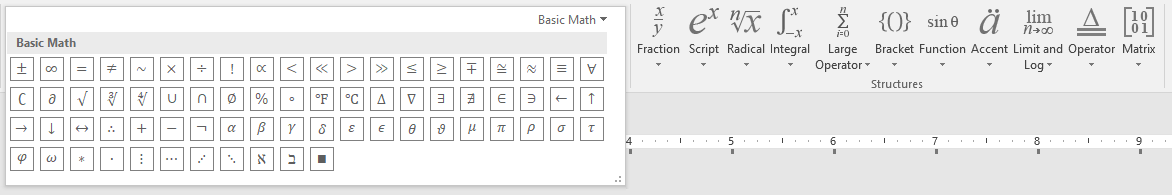 11
نوشتن فرمول‌ها
12
تصویر فرمول‌ها
در صورتی که به‌جای تایپ یک فرمول، تمایل دارید از تصویر آن استفاده کنید، حتما تصویر استاندارد (از نظر نوع فونت و...) و با کیفیتی را به‌کار ببرید.
نمونه‌های نامناسب
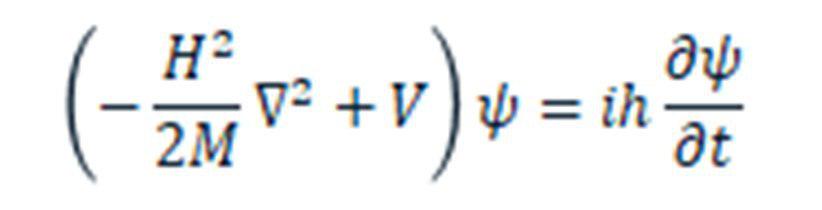 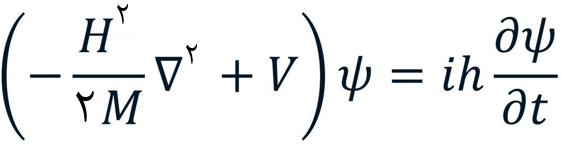 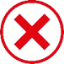 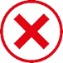 وضوح
اعداد فارسی
نمونه مناسب
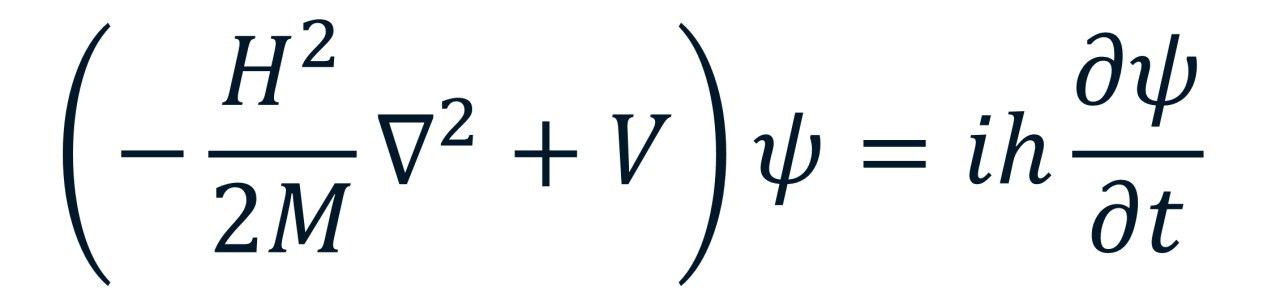 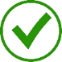 13
لیست نشانه‌دار و شماره‌دار
سطح‌بندی لیست‌ها رعایت شود و Bullet هر سطح متفاوت از سایر سطوح باشد.
سطح زیرمجموعه با کمی تورفتگی (به اندازه یک Tab) نسبت به سطح بالاتر مشخص شود.
اندازه فونت آیتم‌های سطح زیرمجموعه، کوچکتر از سطح بالاتر باشد.
لطفا در نمایش لیست‌ها، از انیمیشن (از نوع Appear یا Fade) استفاده نمایید.
انیمیشن‌های در نظر گرفته شده برای اضافه شدن آیتم‌های لیست، به‌صورت اتوماتیک اجرا نشوند و پس از کلیک ظاهر شوند.
14
لیست نشانه‌دار و شماره‌دار
در این قسمت، دو لیست نمونه از نوع‌های نشانه‌دار و شماره‌دار آورده شده است:
لیست شماره‌دار:
1. مرحله 1
(a زیر مرحله اول
(b زیر مرحله دوم
2. مرحله 2
3. مرحله 3
4. مرحله 4
5. مرحله 5
لیست نشانه‌دار:
مورد 1
مورد 1-1
مورد 1-2
مورد 2
مورد 2-1
مورد 2-2
مورد 3
15
مثال
نمونه درست
نمونه نادرست
طبقه‌بندی فرادرس‌ها بر حسب رشته و موضوع:
برنامه‌نویسی
طراحی و برنامه‌نویسی وب
برنامه‌نویسی اندروید
هوش مصنوعی
یادگیری ماشین و بازشناسی الگو
پردازش تصویر و پردازش سیگنال
مهندسی برق
طبقه‌بندی فرادرس‌ها بر حسب رشته و موضوع:
برنامه‌نویسی
طراحی و برنامه‌نویسی وب
برنامه‌نویسی اندروید
هوش مصنوعی
یادگیری ماشین و بازشناسی الگو
پردازش تصویر و پردازش سیگنال
مهندسی برق
16
بلوک دیاگرام
در صورتی که دیاگرامی در اسلایدها قرار می‌دهید، لطفا ضخامت خطوط آن از 3 pt کمتر نباشد تا وضوح کافی در فیلم‌ها را داشته باشد.

برای اتصالات دیاگرام‌ها می‌توانید از ضخامت 2.5 pt استفاده نمایید.


در صورتی که دیاگرام، نیاز به توضیح مرحله‌ای دارد، بخش‌های مجزا به‌صورت مرحله‌ای ظاهر شوند.
17
جداول و دیاگرام‌ها
در جداول و دیاگرام‌ها، می‌توان از پس‌زمینه رنگی استفاده کرد. 
در چنین مواردی، تصویر و یا رنگی را انتخاب نمایید که کنتراست کافی را با رنگ متن داشته باشد، یعنی فاصله رنگی میان رنگ متن و پس‌زمینه بیشتر شود.
در پس‌زمینه سفید (روشن)، رنگ نوشته به رنگ مشکی (تیره) باشد، تا وضوح بیشتری در فیلم داشته باشد.
در ادامه دو مثال برای بیان تصویری تاثیر کنتراست، بین متن و پس‌زمینه آمده است:
کنتراست مناسب
کنتراست نامناسب
کنتراست مناسب
کنتراست نامناسب
18
مثال
نمونه مناسب
نمونه نامناسب
هوش عقلائی
IQ
هوش عقلائی
IQ
هوش جسمی
PQ
هوش جسمی
PQ
هوش عاطفی
EQ
هوش عاطفی
EQ
هوش معنوی
SQ
هوش معنوی
SQ
19
محدودیت‌های فنی
فیلم‌ها پس از تهیه، پردازش شده و از کیفیت آن‌ها برای کاهش حجم، کاسته می‌شود.
در بسیاری موارد الگوریتم‌های کاهش حجم، منجر به از میان رفتن نوشته و علایم ریز می‌شوند.
این موضوع در مبحث فشرده‌سازی نیز تا حدی خود را نشان می‌دهد. همان گونه که در تصویر زیر می‌بینید، نتیجه فشرده‌سازی می‌تواند نوشته‌هایی را که در نسخه خام وضوح بالا دارند، کاملا ناخوانا نماید.
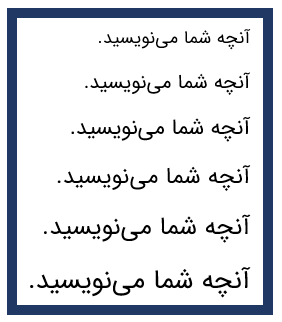 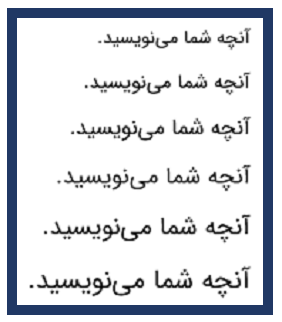 فشرده‌سازی
20
انیمیشن‌ها
برای تغییر اسلایدها از Transition استفاده نشود و مانند تصویر زیر، گزینه None انتخاب شده باشد.


پس از انتخاب گزینه None روی Apply To All کلیک شود تا این تغییر برای تمام اسلایدها در نظر گرفته شود.


به‌جای این کار، می‌توان ابتدا همه اسلایدها را انتخاب و سپس روی گزینه None کلیک نمود.
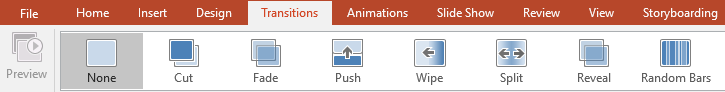 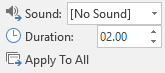 21
انیمیشن‌ها
توقف و ارائه توضیحات طولانی روی یک اسلاید، می‌تواند باعث خسته شدن مخاطب شود.
در مدت زمان 10 دقیقه‌ای، باید حدود 5-7 بار تغییر اسلاید اتفاق بیفتد.
در شرایطی که امکان تغییر اسلاید وجود ندارد، حرکتی را درون خود اسلاید قرار دهید تا کاملا ساکن نباشد.
در هر دقیقه، حداقل 2 تغییر (با انیمیشن یا حرکت موثر نشانگر موس) در اسلاید نمایش داده شده اتفاق بیفتد. 

نکته مهم: فقط از انیمیشن‌های ساده Appear یا Fade استفاده شود.
نکته مهم: حرکات درجا باشد و پوشاندن مطالب قبلی را شامل نشود.
نکته مهم: در شروع نمایش یک اسلاید، حداقل یک آیتم جدید (نسبت به اسلاید قبلی) نمایش داده شود.
22
رعایت علائم نگارشی
در نوشتن متن در اسلایدها، با توجه به اینکه اسلایدها هم در فیلم ضبط شده و هم به‌صورت فایل PDF به مخاطبین ارائه می‌شود، علاوه بر عدم هم‌پوشانی موقعیت آیتم‌های مختلف در اسلاید، استفاده از علائم نگارشی درست و در جای مناسب نیز، بسیار ضروری است. 

در ادامه، برخی از نکات و علائم نگارشی پرکاربرد، به‌صورت خلاصه مورد بررسی قرار گرفته است.
23
رعایت علائم نگارشی
24
تصاویر
ترجیحا از تصاویری با زمینه سفید استفاده نمایید.
از تصاویری استفاده نمایید که دارای وضوح و کیفیت مطلوبی باشند.
نوشته‌های روی تصویر کاملا واضح و خوانا باشند و با فونت مناسبی تایپ شده باشند.
روی تصاویر مورد استفاده، تبلیغ یا آدرس سایتی درج نشده باشد.
در صورتی که امکان ذخیره تصویر وجود ندارد و مجبور به عکس گرفتن از آن هستید، لطفا صفحه را زوم نمایید (تا جایی که آنچه می‌خواهید عکس بگیرید، تمام صفحه را بپوشاند) و از تصویر عکس بگیرید. سپس تصویر را با فرمت PNG ذخیره نمایید.
25
تصاویر
برای جستجوی تصاویر با کیفیت بالا، در گوگل مطابق شکل زیر عمل کنید:
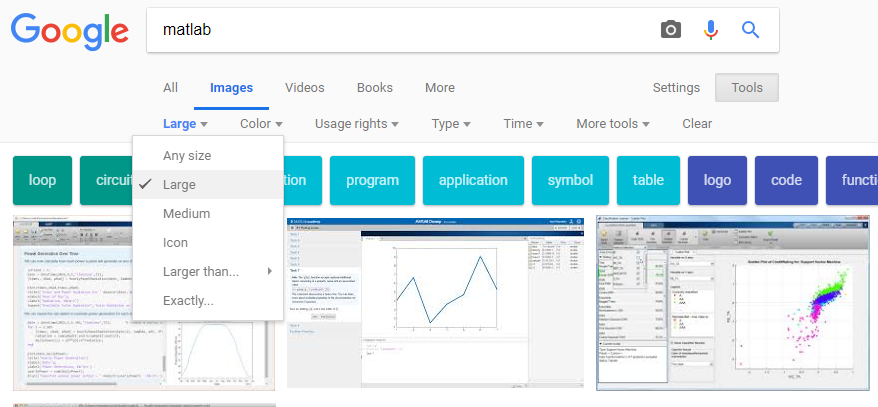 26
تصاویر
در صورتی که تصویری با کیفیت نامطلوب در اختیار دارید، برای جستجوی نسخه با کیفیت‌تر همان تصویر، می‌توانید به آدرس images.google.com مراجعه و به‌صورت زیر عمل نمایید:
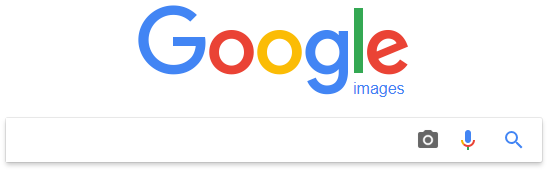 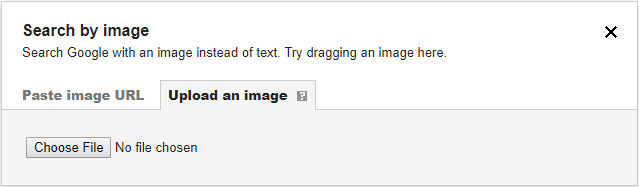 27
نکته‌های مهم پایانی
با توجه به اینکه اسلایدها صرفا جهت کمک به انتقال بهتر مفاهیم مورد استفاده قرار می‌گیرند و استفاده از متن کامل در اسلایدها، مناسب نیست، لطفا در تهیه مطالب، فقط از عبارات مختصر و کلید واژه‌ها استفاده نمایید.
لازم است اسلایدها توسط مدرس تهیه شوند و امکان کپی‌برداری از اسلایدهای آماده شخص دیگری وجود ندارد.
آیتم‌های مختلفی که در هر اسلاید به‌کار برده‌اید را به‌صورت مناسب و منظم نسبت به یکدیگر قرار دهید.
هرگونه استفاده از شبکه‌های اجتماعی فیلتر شده (اعم از نمایش لوگو، زیرنویس، معرفی و یا اشاره) و سایت‌هایی که مشاهده آن‌ها نیاز به فیلترشکن دارد، غیرمجاز است.
بهتر است برای ساخت اسلایدها، تمپلیت استاندارد فرادرس را دانلود کرده و اسلایدهای خود را در آن ایجاد نمایید تا تنظیمات روی تمامی اسلایدها اعمال گردد.
28
تماس با ما
لطفا هرگونه سوال خود را در پاسخ به ایمیل 
«هماهنگی ارسال پاورپوینت نهایی»
با همکاران ما مطرح نمایید.
29